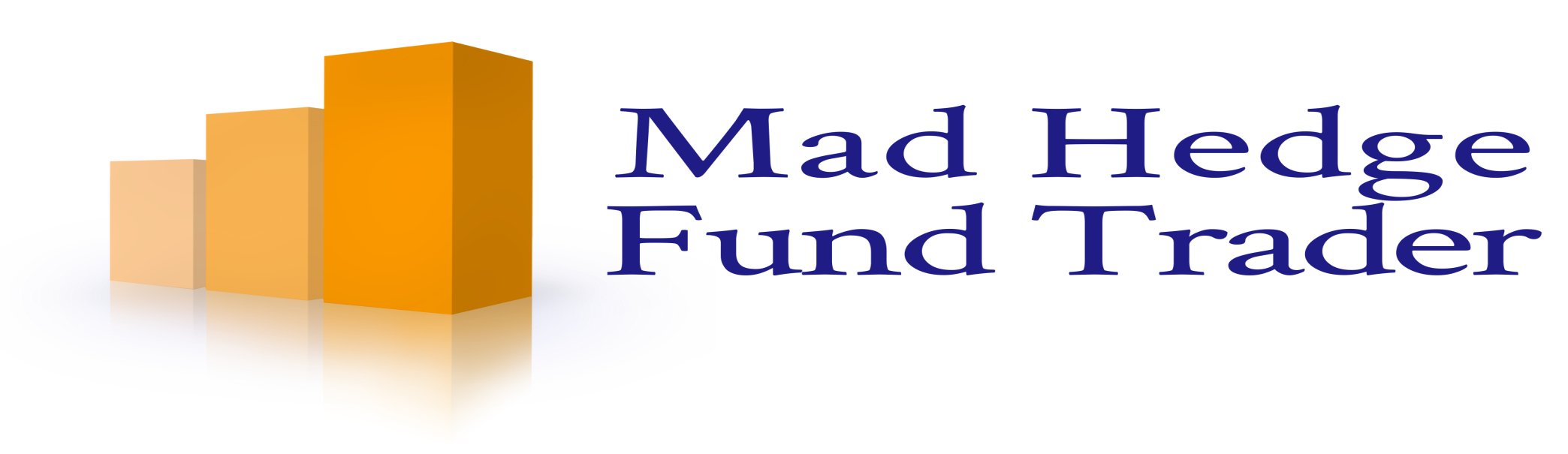 Mad Day Trader
Bill Davis
Webinar – June 28, 2017
Long Term
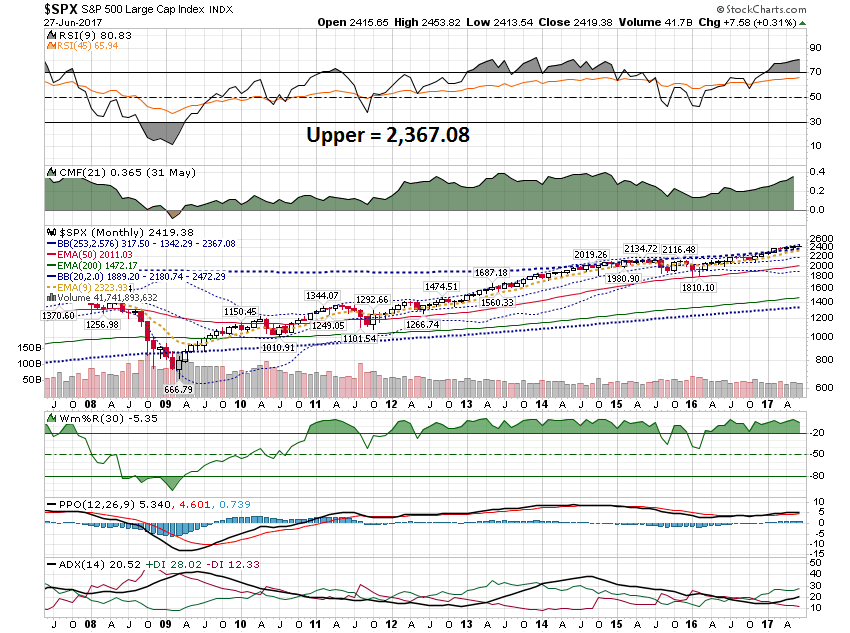 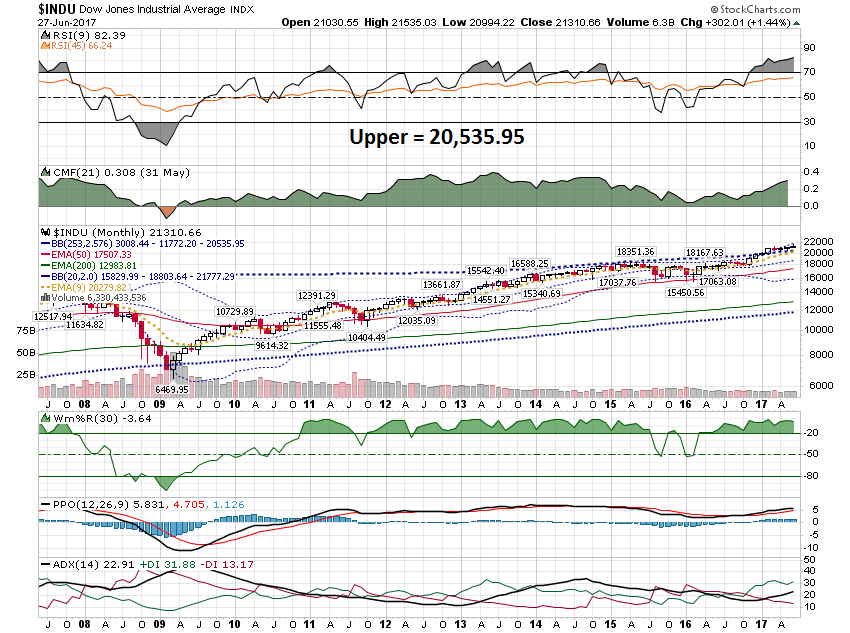 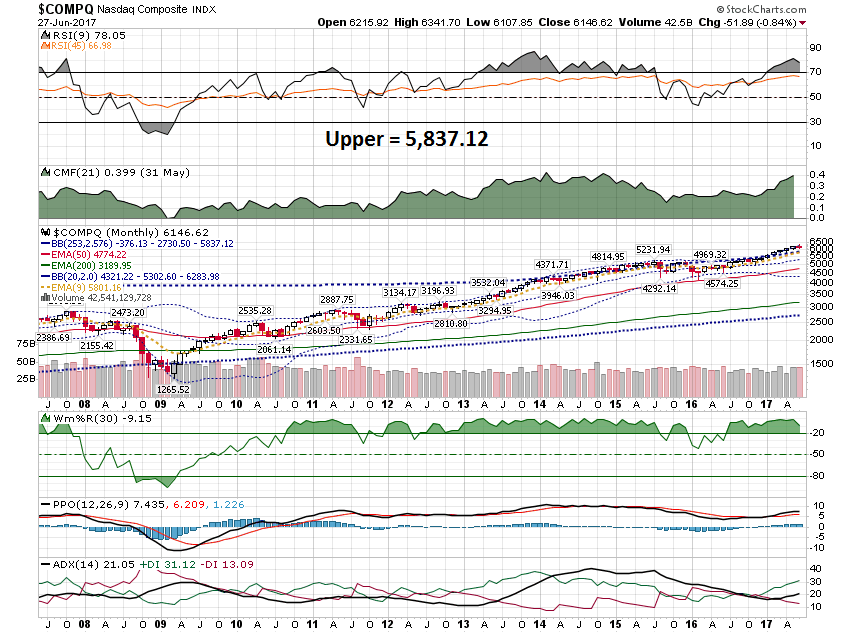 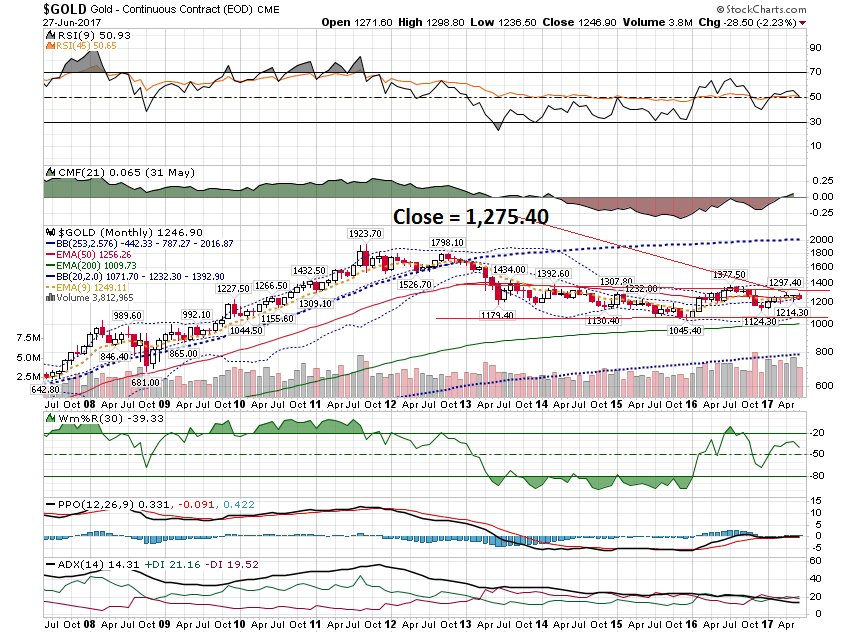 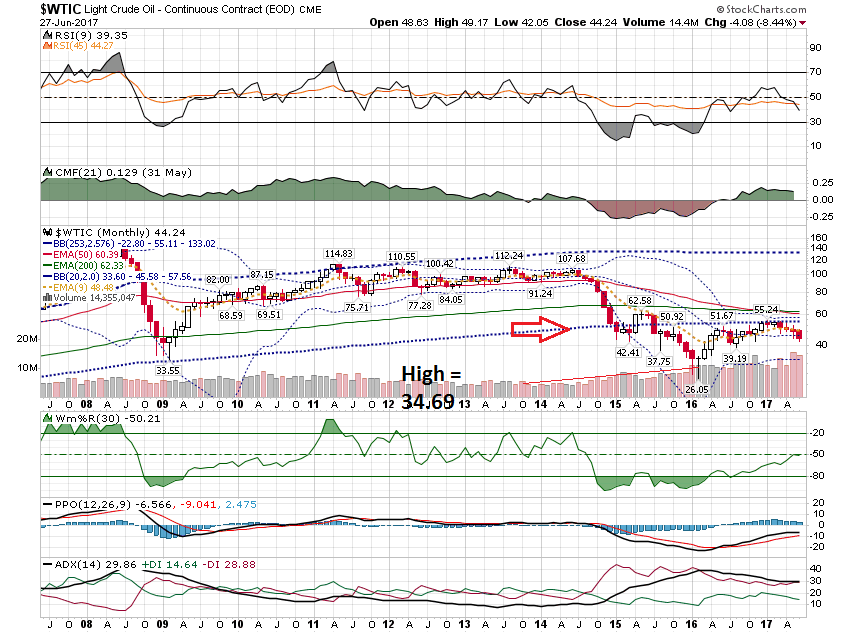 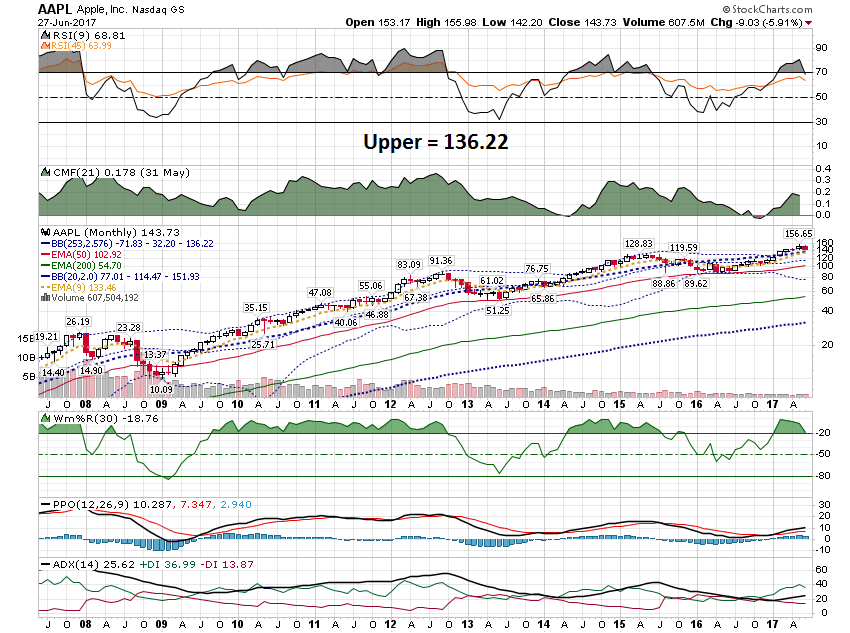 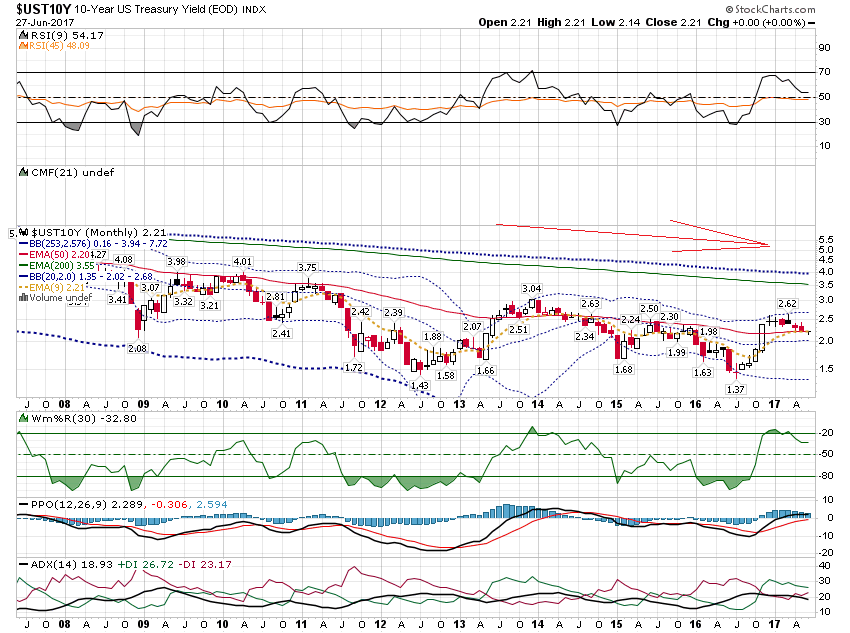 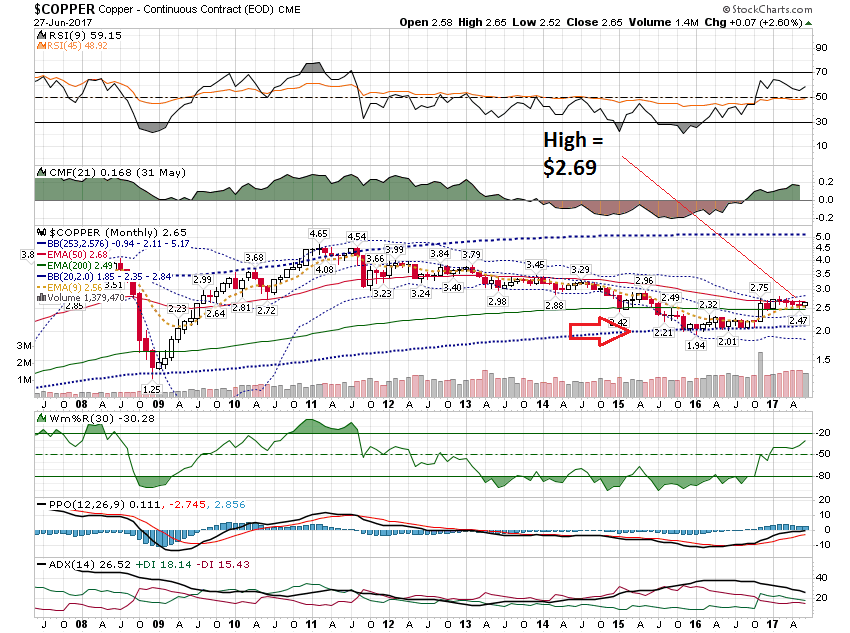 Short Term
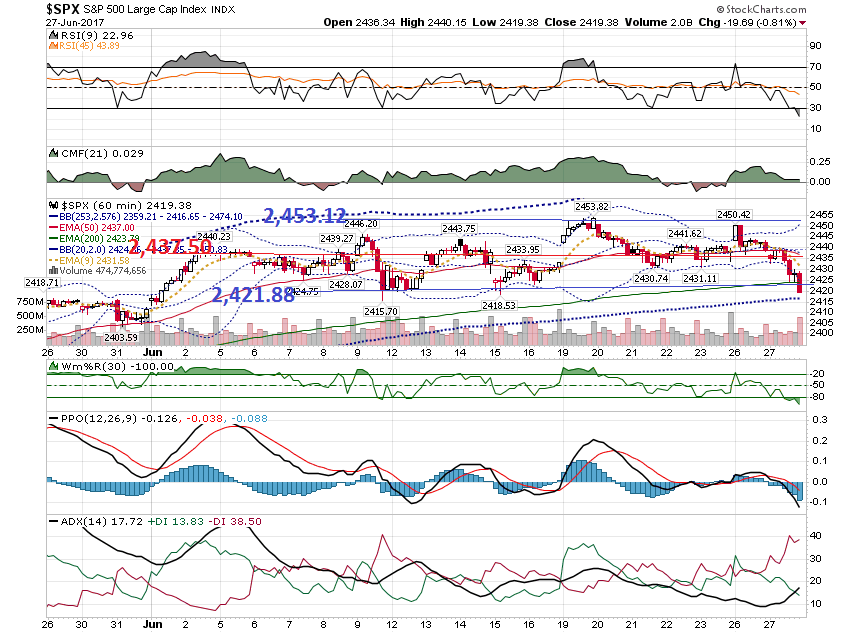 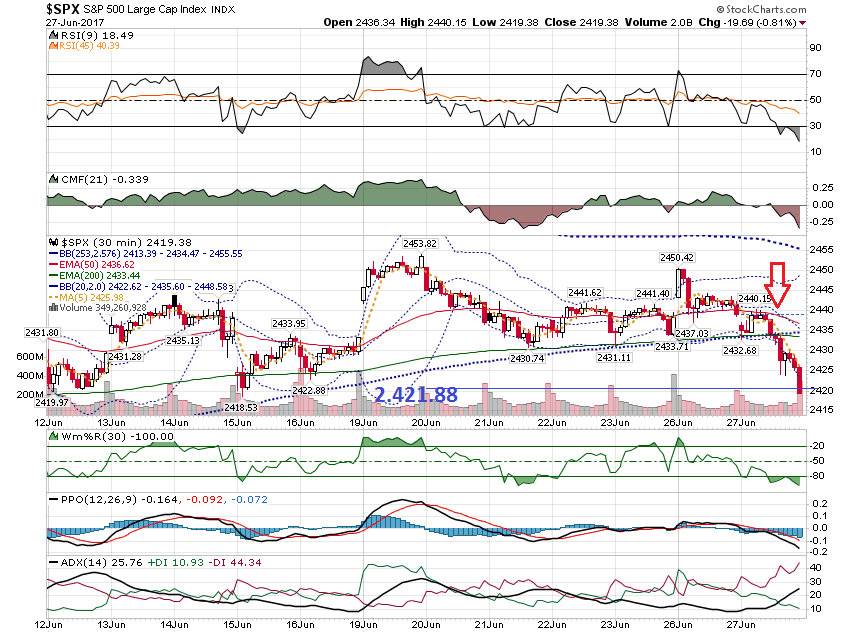 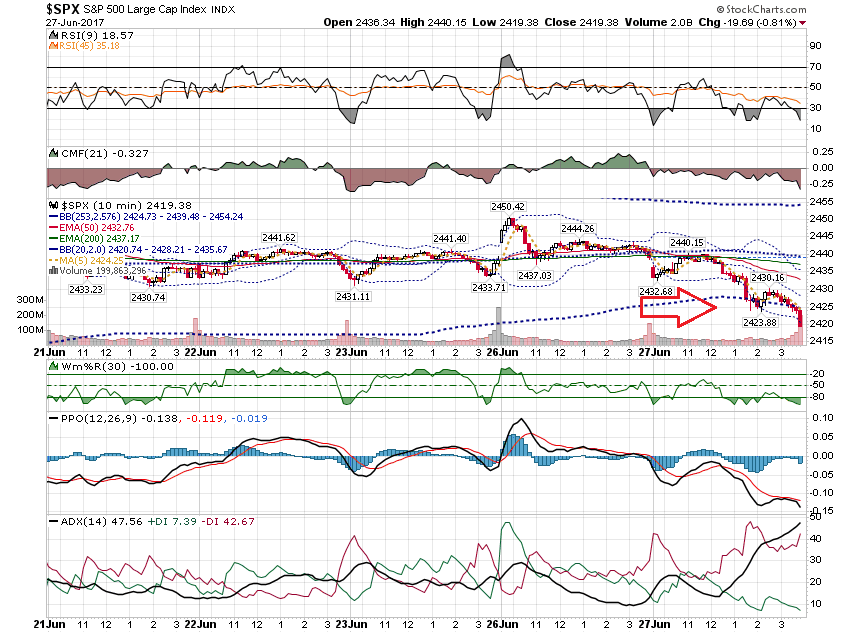 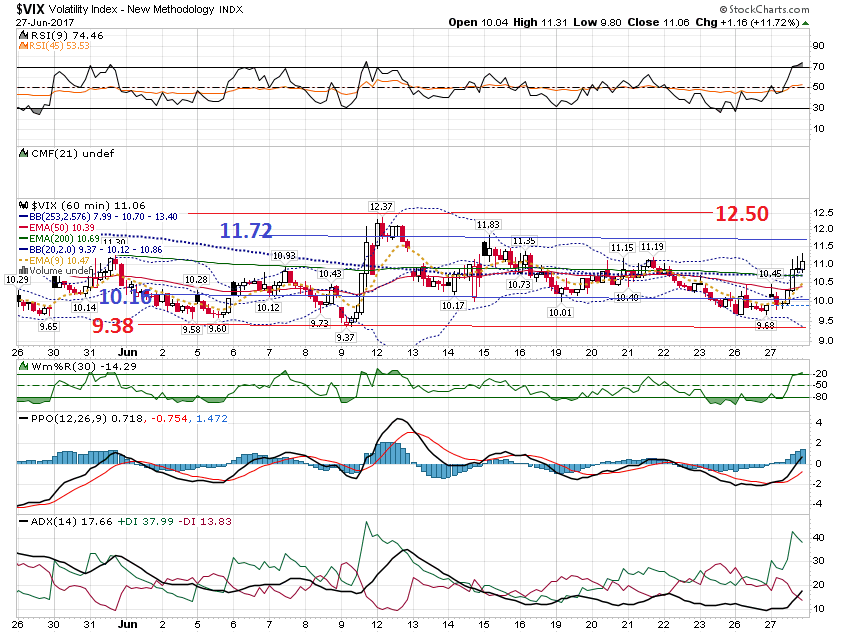 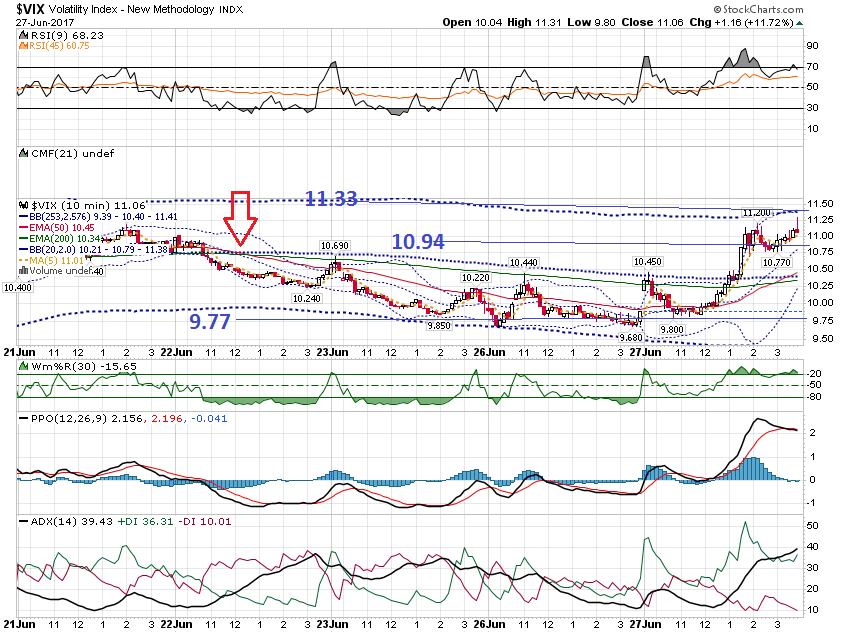 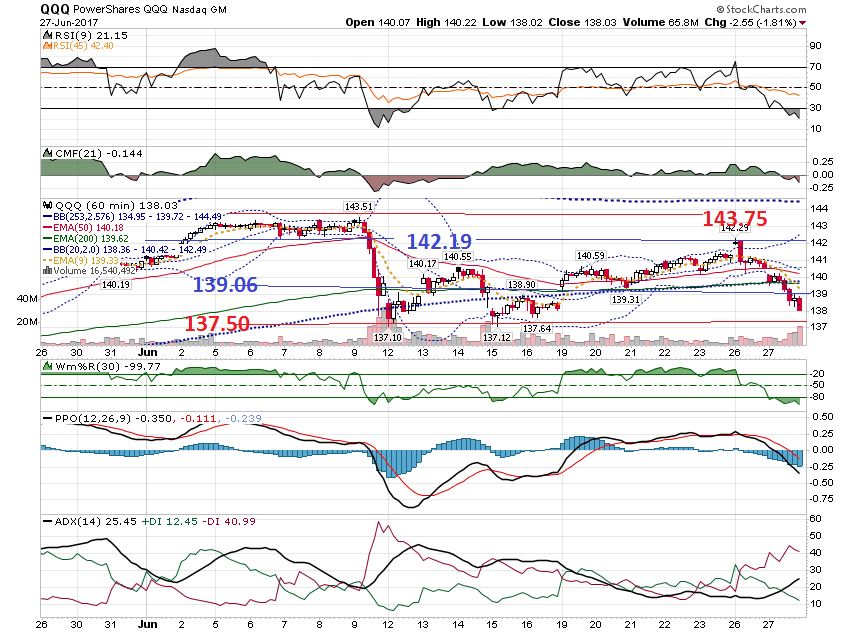 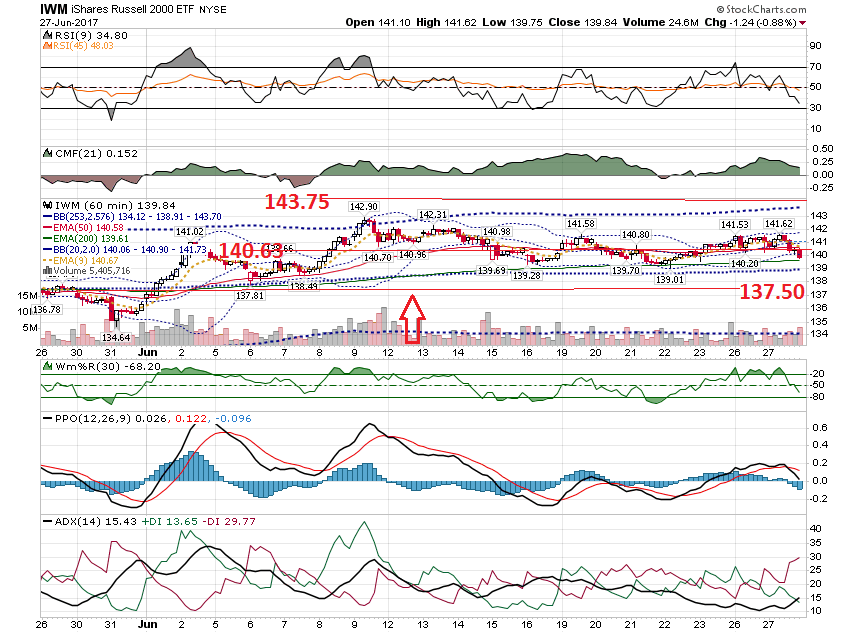 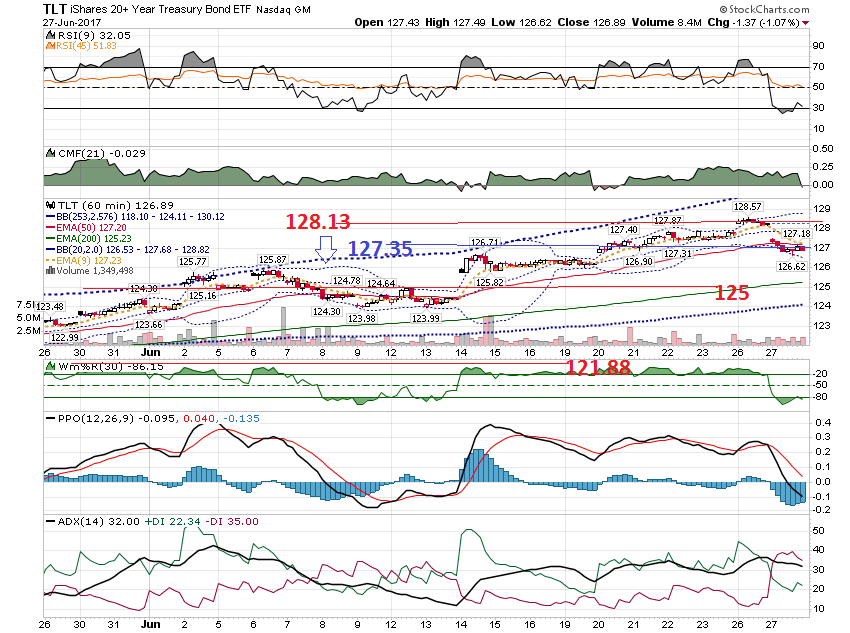 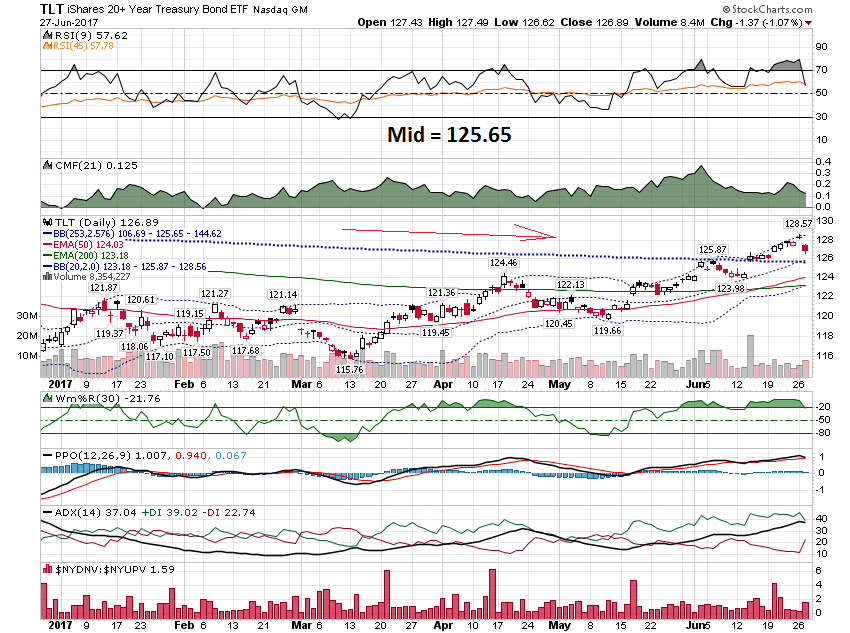 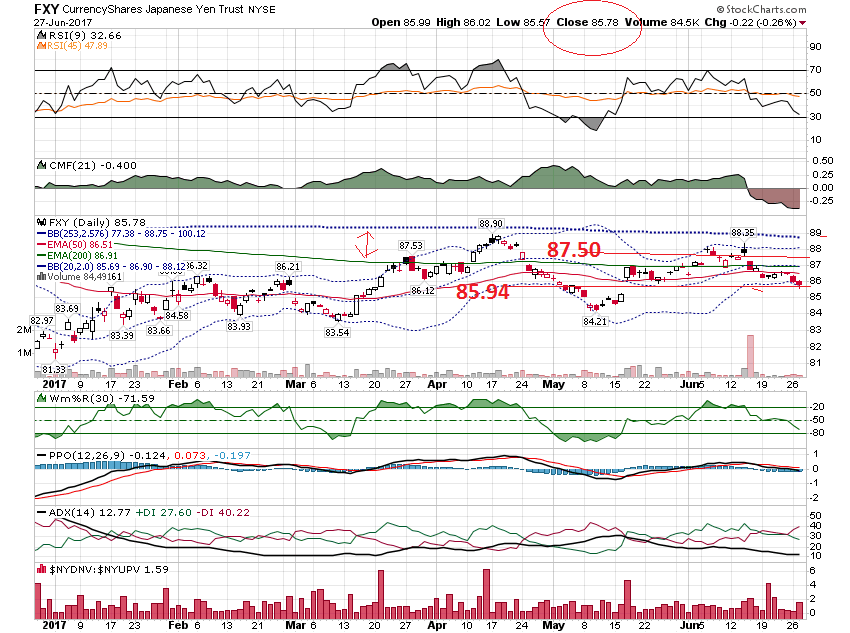 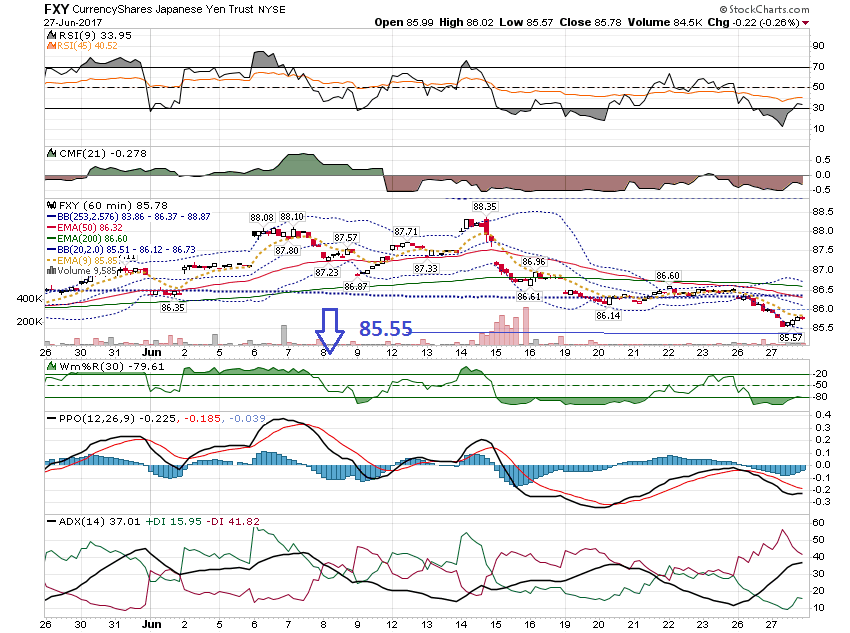 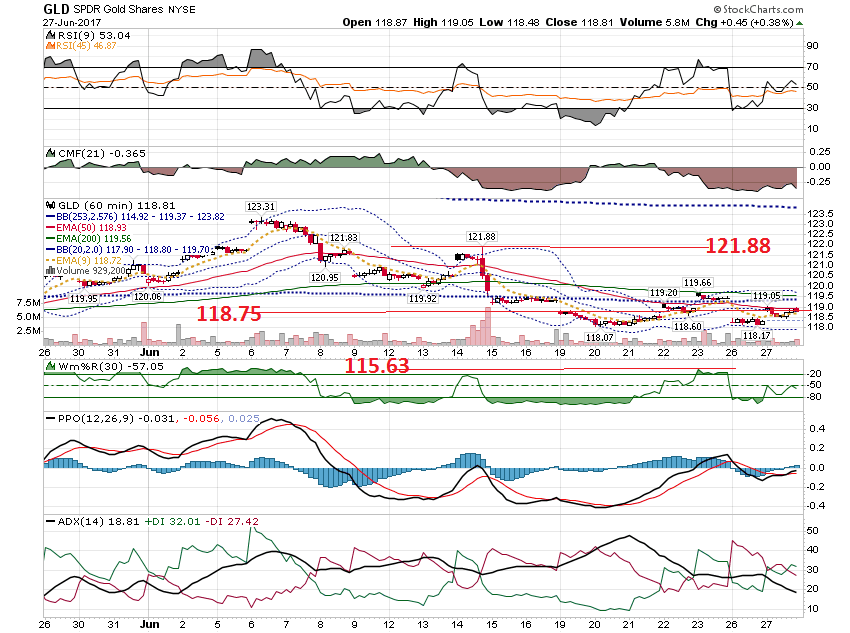 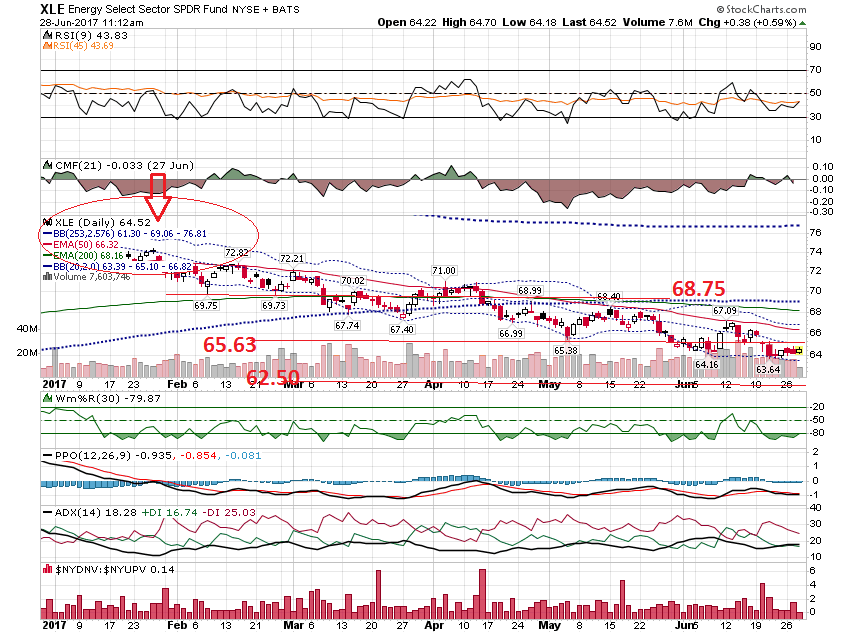 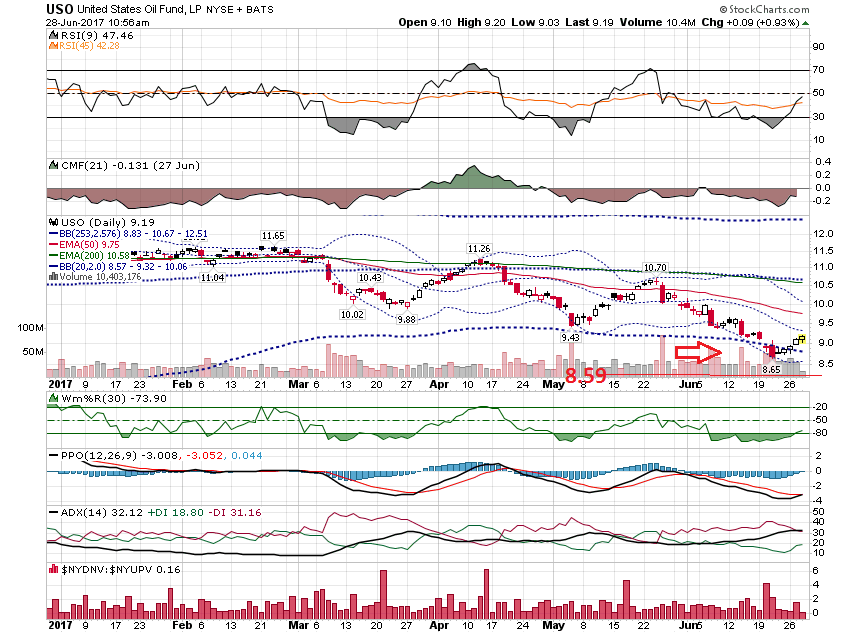 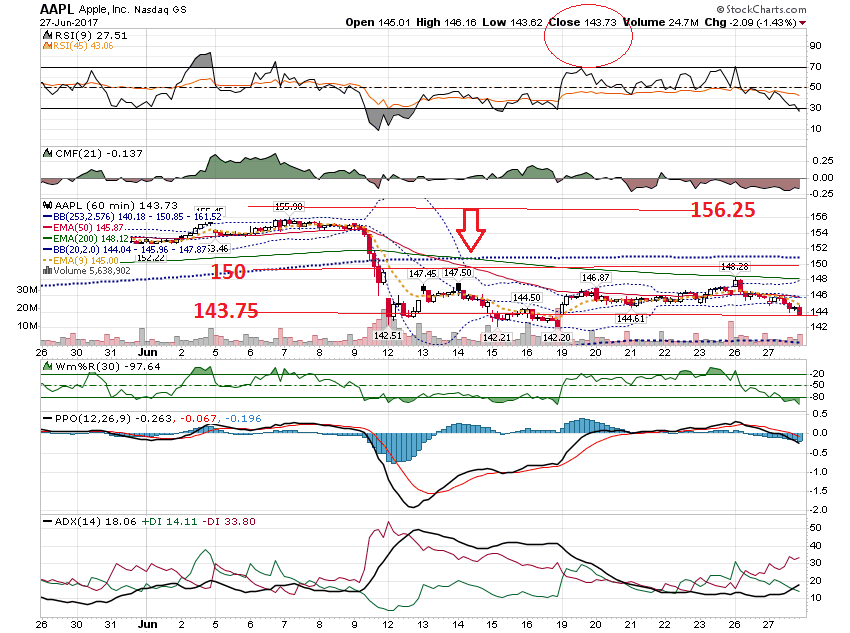 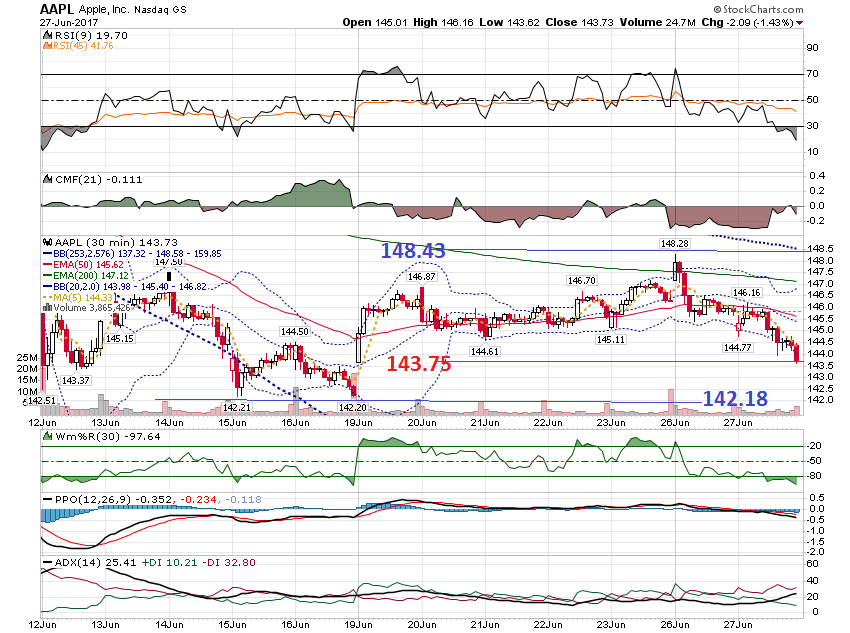 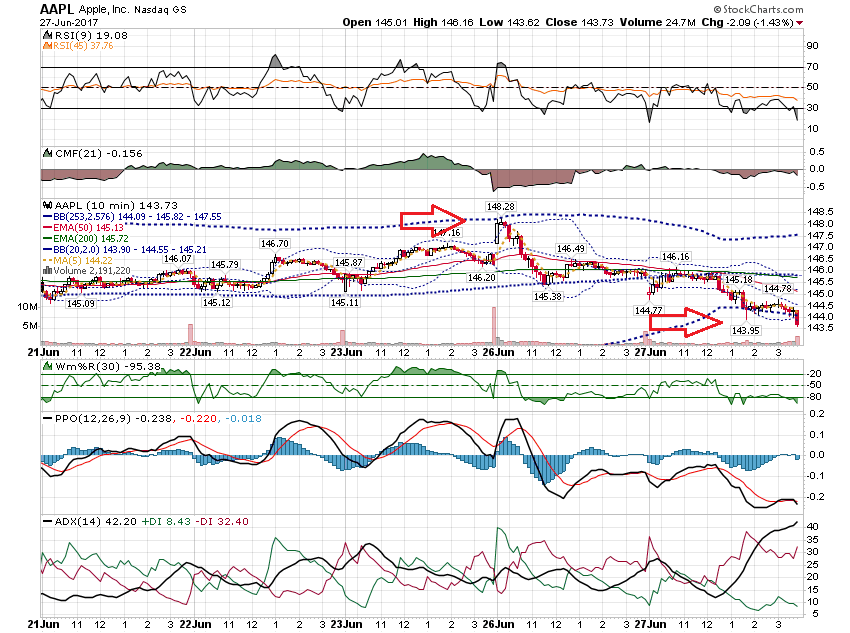 Post Earnings
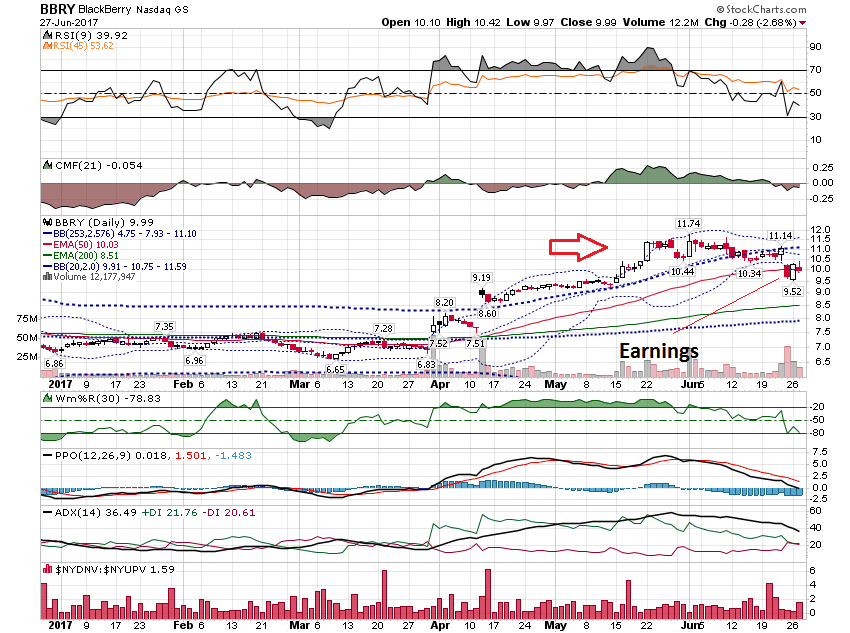 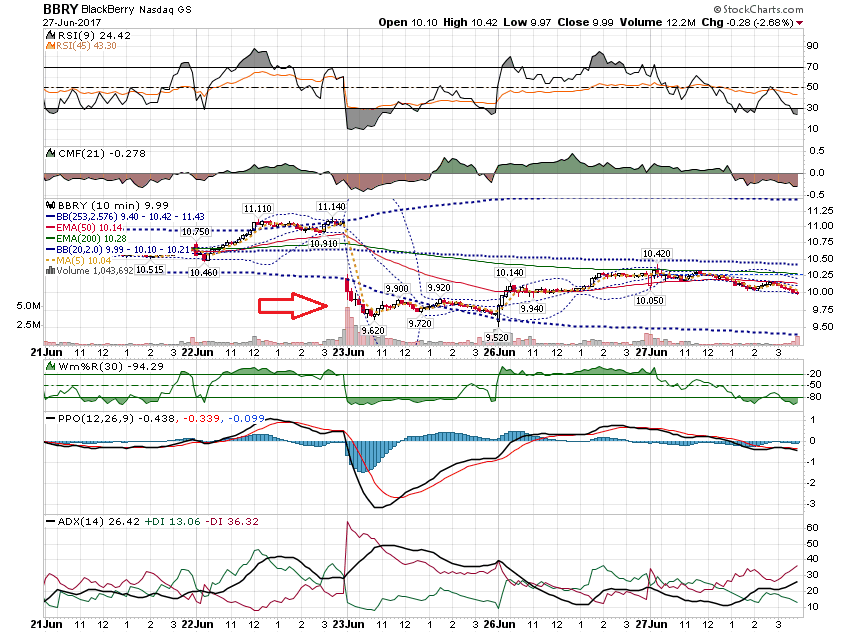 Thanks for watching!Bill DavisMad Day TraderJune 28, 2017 davismdt@gmail.com